CS 152 Computer Architecture and Engineering Lecture 1 - Introduction
Krste Asanovic
Electrical Engineering and Computer Sciences
University of California at Berkeley

http://www.eecs.berkeley.edu/~krste
http://inst.eecs.berkeley.edu/~cs152
Gap too large to bridge in one step
What is Computer Architecture?
Application
(but there are exceptions, e.g. magnetic compass)
Physics
In its broadest definition, computer architecture is the design of the abstraction layers that allow us to implement information processing applications efficiently using available manufacturing technologies.
2
Abstraction Layers in Modern Systems
Application
CS170
Algorithm
CS164
Programming Language
CS162
Operating System/Virtual Machines
Instruction Set Architecture (ISA)
CS152
Microarchitecture
Gates/Register-Transfer Level (RTL)
CS150
Circuits
EE141
EE143
Devices
Physics
3
Architecture continually changing
Applications suggest how to improve technology, provide revenue to fund development
Improved technologies make new applications possible
Applications
Technology
Cost of software development makes compatibility a major force in market
Compatibility
4
Computing Devices Then…
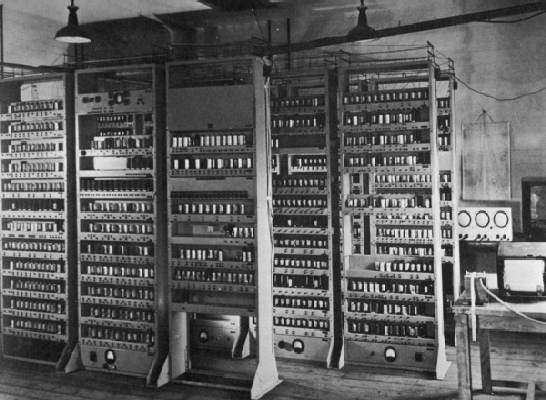 EDSAC, University of Cambridge, UK, 1949
5
Computing Devices Now
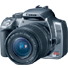 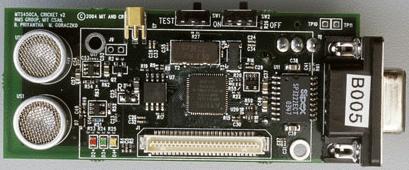 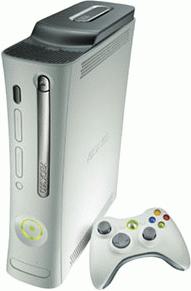 Sensor Nets
Cameras
Games
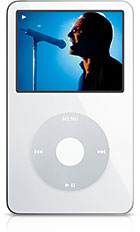 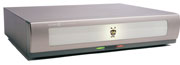 Set-top boxes
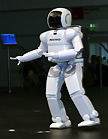 Media Players
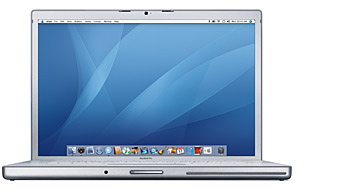 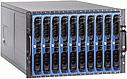 Laptops
Servers
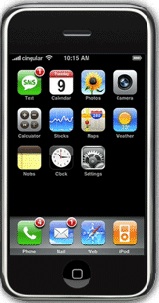 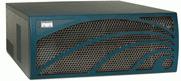 Robots
Routers
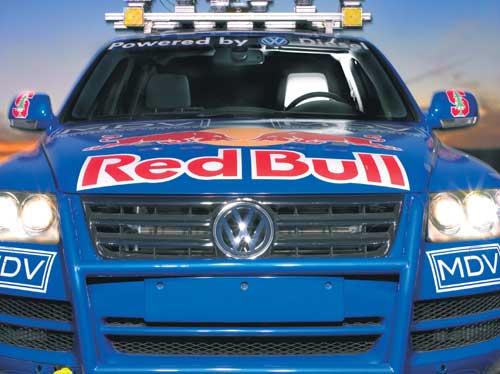 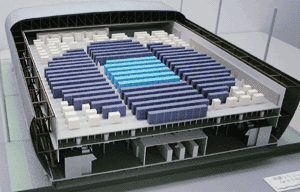 Smart phones
Automobiles
Supercomputers
6
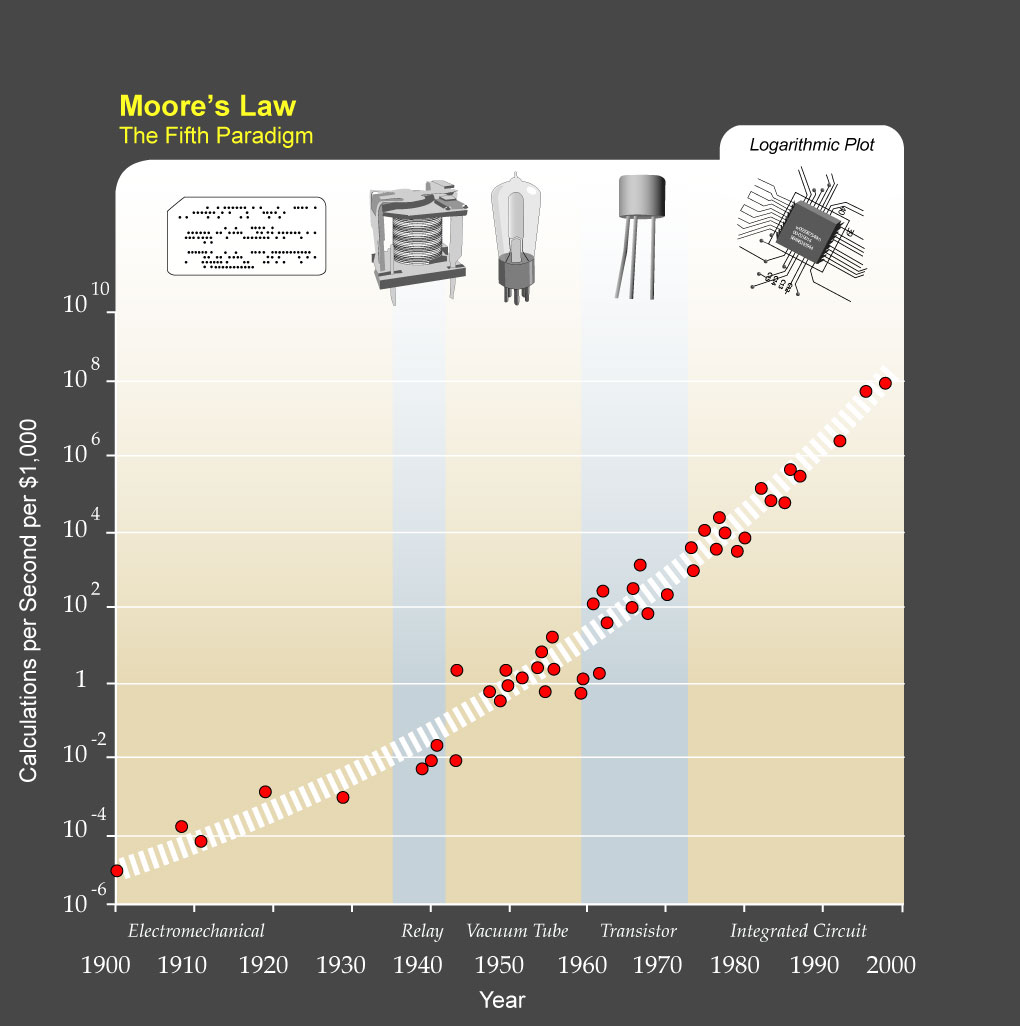 ?
Major Technology Generations
CMOS
Bipolar
nMOS
Vacuum Tubes
pMOS
Relays
[from Kurzweil]
Electromechanical
7
What happened????
Uniprocessor Performance
From Hennessy and Patterson, Computer Architecture: A Quantitative Approach, 4th edition, October, 2006
VAX	        : 25%/year 1978 to 1986
 RISC + x86: 52%/year 1986 to 2002
 RISC + x86: ??%/year 2002 to present
8
The End of the Uniprocessor Era
Single biggest change in the history of computing systems
9
CS 152 Course Focus
Understanding the design techniques, machine structures, technology factors, evaluation methods that will determine the form of computers in 21st Century
Parallelism
Technology
Programming
Languages
Applications
Interface Design
(ISA)
Computer Architecture:
• Organization
• Hardware/Software Boundary
Compilers
Operating
Measurement & Evaluation
History
Systems
10
The “New” CS152
New CS152 focuses on interaction of software and hardware
more architecture and less digital engineering.
No FPGA design component
Take CS150 for digital engineering with FPGAs
Or CS250 for digital VLSI design with ASIC technology
Much of the material you’ll learn this term was previously in CS252
Some of the current CS61C, I first saw in CS252 nearly 20 years ago!
Maybe every 10 years, shift CS252->CS152->CS61C?
Class contains labs based on various different machine designs
Experiment with how architectural mechanisms work in practice on real software.
11
What you’ll understand and experiment with in the new CS152
The processor your predecessors built in CS152
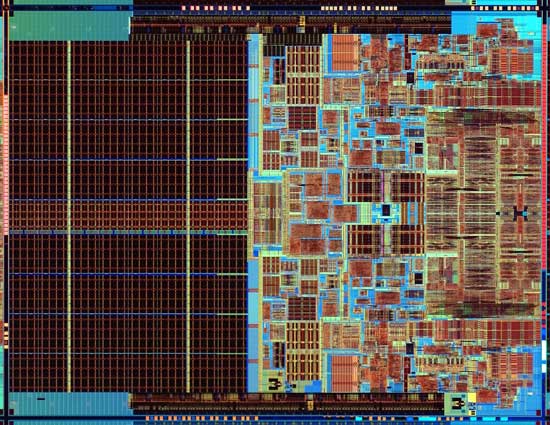 Plus, the technology behind chip-scale multiprocessors (CMPs)
The “New” CS152 Executive Summary
12
[Speaker Notes: Photo is of an Intel Conroe (Core 2 Duo Desktop processor).  Photo taken from Intel web site.]
CS152 Administrivia
Instructor:   Prof. Krste Asanovic
	Office: 579 Soda Hall, krste@eecs
	Office Hours: Mon. 1:30-2:30PM (email to confirm), 579 Soda
T. A.:	Andrew  Waterman, waterman@eecs
	Office Hours: TBD
Lectures:	Tu/Th, 9:30-11AM, 310 Soda
Section:	Th 2PM, 320 Soda
Text:	Computer Architecture: A Quantitative Approach,
	4th Edition (Oct, 2006)
	Readings assigned from this edition, don’t use earlier Eds.
Web page: http://inst.eecs.berkeley.edu/~cs152
	Lectures available online ~6AM before class
13
[Speaker Notes: This slide is for the 3-min class administrative matters.


Make sure we update Handout #1 so it is consistent with this slide.]
CS152 Structure and Syllabus
Five modules
Simple machine design (ISAs, microprogramming, unpipelined machines, Iron Law, simple pipelines)
Memory hierarchy (DRAM, caches, optimizations) plus virtual memory systems, exceptions, interrupts
Complex pipelining (score-boarding, out-of-order issue)
Explicitly parallel processors (vector machines, VLIW machines, multithreaded machines)
Multiprocessor architectures (cache coherence, memory models, synchronization)
14
[Speaker Notes: This is the 1st slide of the “Course Structure and Course Philosophy” section of the lecture.

Need to emphasis that for exams, our goal is the test your knowledge. It is not our goal to test how well your perform under time pressure.]
CS152 Course Components
20% Problem Sets (one per module)
Intended to help you learn the material.  Feel free to discuss with other students and instructors, but must turn in your own solutions. Grading based mostly on effort, but quizzes assume that you have worked through all problems.  Solutions released after PSs handed in.
40% Quizzes (one per module)
In-class, closed-book, no calculators or computers.
Based on lectures, problem sets, and labs 
40% Labs (one per module)
Labs use advanced full system simulators (Virtutech Simics)
Directed plus open-ended sections to each lab
15
CS152 Labs
Each lab has directed plus open-ended assignments
Roughly 50/50 split of grade for each lab
Directed portion is intended to ensure students learn main concepts behind lab
Each student must perform own lab and hand in their own lab report
Open-ended assigment is to allow you to show your creativity
Roughly a one day “mini-project”
E.g., try an architectural idea and measure potential, negative results OK (if explainable!)
Students can work individually or in groups of two or three
Group open-ended lab reports must be handed in separately
Students can work in different groups for different assignments
Lab reports must be readable English summaries – not dumps of log files!!!!!!
16
Related Courses
CS 258
Parallel Architectures,
Languages, Systems
Strong
Prerequisite
CS61C
CS 152
CS 252
Computer Architecture, First look at parallel architectures
Basic computer organization, first look at pipelines + caches
Graduate Computer Architecture, Advanced Topics
CS 150
CS 250
Digital Logic Design, FPGAs
VLSI Systems Design
17
Computer Architecture:	A Little History
Throughout the course we’ll use a historical narrative to help understand why certain ideas arose


Why worry about old ideas?
Helps to illustrate the design process, and explains why certain decisions were taken
Because future technologies might be as constrained as older ones
Those who ignore history are doomed to repeat it
Every mistake made in mainframe design was also made in minicomputers, then microcomputers, where next?
18
Charles Babbage 1791-1871Lucasian Professor of Mathematics, Cambridge University, 1827-1839
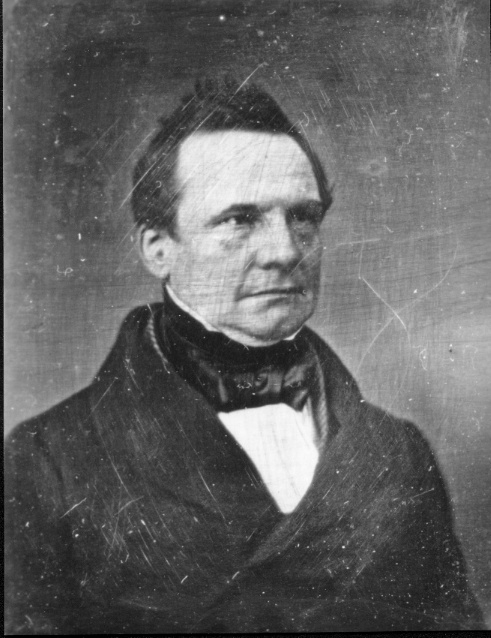 19
Charles Babbage
Difference Engine      1823

Analytic Engine         1833
The forerunner of modern digital computer!
Application
Mathematical Tables – Astronomy
Nautical Tables – Navy

Background 
Any continuous function can be approximated by a polynomial ---       Weierstrass 

Technology
mechanical - gears, Jacquard’s loom, simple calculators
20
n
0
1
2
3
4
d2(n)
2
2
2
4
6
8
43
47
53
61
d1(n)
2
f(n)
41
Difference EngineA machine to compute mathematical tables
Weierstrass:
Any continuous function can be approximated by a polynomial
Any polynomial can be computed from difference tables
An example
f(n)	= n2 + n + 41
d1(n)	= f(n) - f(n-1) = 2n
d2(n)	= d1(n) - d1(n-1) = 2

f(n)	= f(n-1) + d1(n) = f(n-1) + (d1(n-1) + 2)
all you need is an adder!
21
Difference Engine
1823
Babbage’s paper is published

1834
The paper is read by Scheutz & his son in Sweden

1842 
Babbage gives up the idea of building it; he is onto Analytic Engine!

1855
Scheutz displays his machine at the Paris World Fare
Can compute any 6th degree polynomial
Speed:  33 to 44  32-digit numbers per minute!
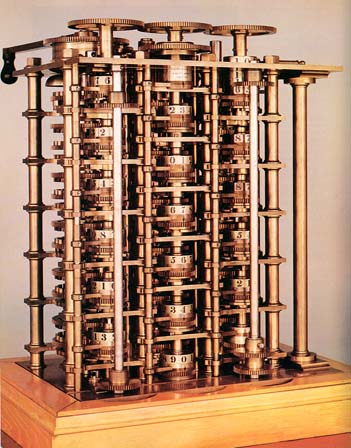 Now the machine is at the Smithsonian
22
Analytic Engine
1833: Babbage’s paper was published
conceived during a hiatus in the development of the difference engine

Inspiration: Jacquard Looms
looms were controlled by punched cards
The set of cards with fixed  punched holes dictated the pattern of weave    program

The same set of cards could be used with different colored threads   numbers

1871: Babbage dies
The machine remains unrealized.
It is not clear if the analytic engine could be built even today using only mechanical technology
23
The program
     Operation	   variable1	   variable2	   variable3




An operation in the mill  required feeding two punched cards and producing a new punched card for the store.

An operation to alter the sequence was also provided!
Analytic EngineThe first conception of a general-purpose computer
The store in which all variables to be operated upon, as well as all those quantities which have arisen from the results of the operations are placed.
The mill into which the quantities about to be operated upon are always brought.
24
The first programmer Ada Byron aka  “Lady Lovelace”  1815-52
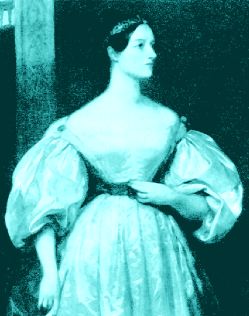 Ada’s tutor was Babbage himself!
25
Babbage’s Influence
Babbage’s ideas had great influence later primarily because of
Luigi Menabrea, who published notes of Babbage’s  lectures in Italy
Lady Lovelace, who translated Menabrea’s notes in English and thoroughly expanded them.
“... Analytic Engine weaves algebraic patterns....” 

			
In the early twentieth century - the focus shifted to analog computers but
Harvard Mark I built in 1944 is very close in spirit to the Analytic Engine.
26
Harvard Mark I
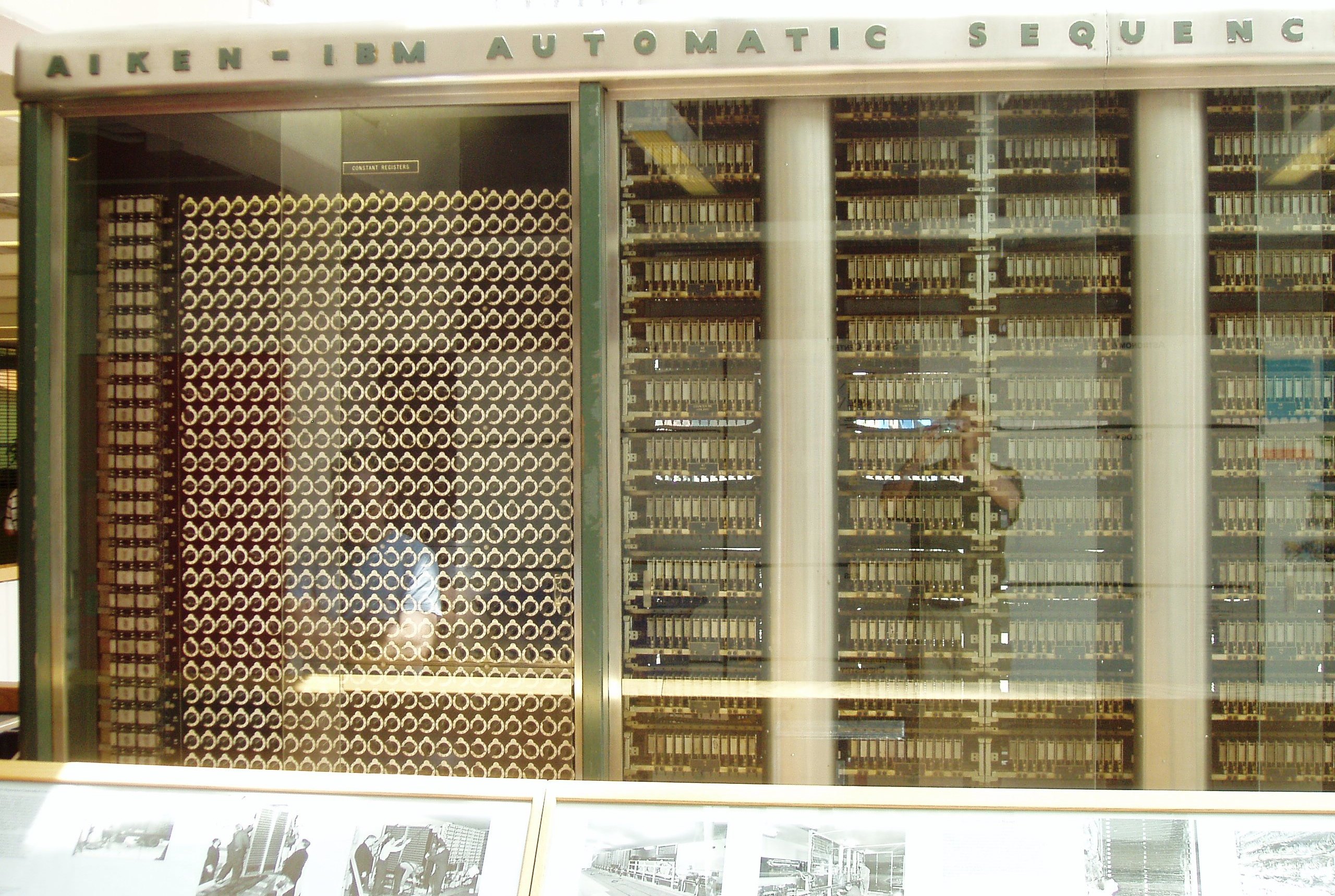 Built in 1944 in IBM Endicott laboratories
Howard Aiken – Professor of Physics at Harvard
Essentially mechanical but had some electro-magnetically controlled relays and gears
Weighed 5 tons and had 750,000 components
A synchronizing clock that beat every 0.015 seconds (66Hz)
Performance:
      0.3 seconds for addition
        6    seconds for multiplication
        1    minute for a sine calculation
Decimal arithmetic
No Conditional Branch!
Broke down once a week!
27
Linear Equation SolverJohn Atanasoff, Iowa State University
1930’s: 
Atanasoff built the Linear Equation Solver. 
It had 300 tubes! 
Special-purpose binary digital calculator
Dynamic RAM (stored values on refreshed capacitors)

Application:
Linear and Integral differential equations

Background:
Vannevar Bush’s Differential Analyzer
			--- an analog computer

Technology:
Tubes and Electromechanical relays
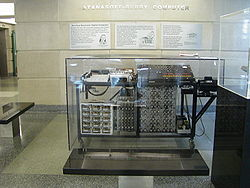 Atanasoff decided that the correct mode of computation was using electronic binary digits.
28
WW-2 Effort
Application: Ballistic calculations

angle = f (location, tail wind, cross wind,  
               air density, temperature, weight of shell,
               propellant charge, ... )
Electronic Numerical Integratorand Computer (ENIAC)
Inspired by Atanasoff and Berry, Eckert and Mauchly designed and built ENIAC (1943-45) at the University of Pennsylvania
The first, completely electronic, operational, general-purpose analytical calculator!
30 tons, 72 square meters, 200KW
Performance
Read in 120 cards per minute
Addition took 200 ms, Division 6 ms
1000 times faster than Mark I
Not very reliable!
29
[Speaker Notes: Designers were obliged to install a ventilation shaft and a cooling system in the room.  Machine had 18,000 vacuum tubes.

The slogan was: The ENIAC is able to calculate the trajectory of a large-caliber naval shell in less time than the shell takes to reach its target!

To change a program, it was necessary to change the instructions, the connector panels, and the positions of the switches all at the same time.
The inventors of ENIAC themselves admitted that, after taking into account human error, the machine only got the correct result 20 times out of 100!]
Electronic Discrete Variable Automatic Computer (EDVAC)
ENIAC’s programming system was external
Sequences of instructions were executed independently of the results of the calculation
Human intervention required to take instructions “out of order”
Eckert, Mauchly, John von Neumann and others designed EDVAC (1944) to solve this problem
Solution was the stored program computer
		 “program can be manipulated as data”
First Draft of a report on EDVAC was published in 1945, but just had von Neumann’s signature!
In 1973 the court of Minneapolis attributed the honor of inventing the computer to John Atanasoff
30
[Speaker Notes: Von Neumann (1903-1957) was born in Budapest.  Great quantities of work in set theory to quantum physics.  Celebrated for his theory of games and its application to economics.
Report was the formal specification of EDVAC. Before that the documentation on ENIAC or EDVAC was non-existent.  Von Neumann devised a mathematical logical notation which expressed fundamental ideas of the fetch-execute-decode loop.
Five major components:  Arithmetic unit, control unit, the memory, input devices and output devices.]
Stored Program Computer
Program = A sequence of instructions
How to control instruction sequencing?
manual control				calculators

automatic control
external (paper tape)		Harvard Mark I , 1944
						Zuse’s Z1, WW2
internal 
plug  board			ENIAC     1946
read-only memory		ENIAC     1948
read-write memory		EDVAC    1947 (concept )

The same storage can be used to store program and data
EDSAC         1950          Maurice Wilkes
31
Technology Issues
ENIAC			EDVAC
18,000  tubes			4,000 tubes
20  10-digit numbers		2000 word storage
				mercury delay lines

ENIAC had many asynchronous parallel units
but only one was active at a time
BINAC : Two processors that checked each other
for reliability. 
	Didn’t work well because processors never 
	agreed
32
Dominant Problem: Reliability
Mean time between failures  (MTBF) 
MIT’s Whirlwind with an MTBF of 20 min. was perhaps the most reliable machine !

Reasons for unreliability:

     1. Vacuum Tubes

      2. Storage medium
        acoustic delay lines
        mercury delay lines
        Williams tubes
        Selections
Reliability solved by invention of Core memory by          J. Forrester 1954 at MIT for Whirlwind project
33
Commercial Activity: 1948-52
IBM’s SSEC (follow on from Harvard Mark I)

Selective Sequence Electronic Calculator

150 word store.
Instructions, constraints, and tables of data were read from paper tapes.
66 Tape reading stations!
Tapes could be glued together to form a loop!
Data could be output in one phase of computation and read in the next phase of computation.
34
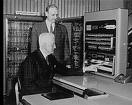 And then there was IBM 701
IBM 701 -- 30 machines were sold in 1953-54
	used CRTs as main memory, 72 tubes of 32x32b each

IBM 650  -- a cheaper, drum based machine,
                  more than 120 were sold in 1954
                  and there were orders for 750 more!
Users stopped building their own machines.
Why was IBM late getting into computer technology?
IBM was making too much money!
Even without computers, IBM revenues were doubling every 4 to 5 years in 40’s and 50’s.
35
Computers in mid 50’s
Hardware was expensive
Stores were small (1000 words)
 No resident system software!  
Memory access time was 10 to 50 times slower than the processor cycle
 Instruction execution time was totally dominated by the memory reference time.
The ability to design complex control circuits to execute an instruction was the central design concern as opposed to the speed of decoding or an ALU operation 
Programmer’s view of the machine was inseparable from the actual hardware implementation
36
The IBM 650 (1953-4)
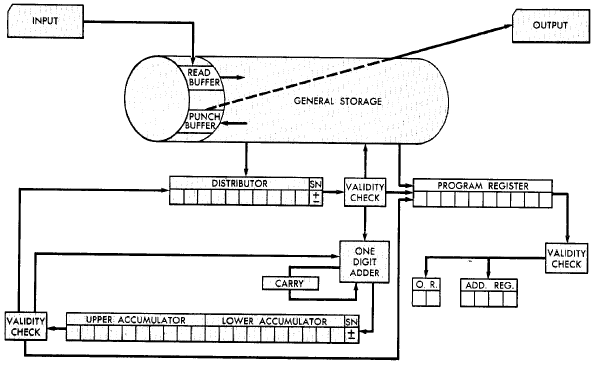 Magnetic Drum (1,000 or 2,000
10-digit decimal words)
Active instruction (including next program counter)
Digit-serial ALU
20-digit accumulator
[From 650 Manual, © IBM]
37
Programmer’s view of the IBM 650
A drum machine with 44 instructions

Instruction:      60 1234 1009
“Load the contents of location 1234 into the distribution; put it also into the upper accumulator; set lower accumulator to zero; and then go to location 1009 for the next instruction.”
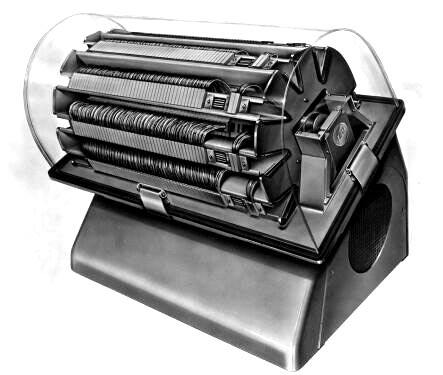 Good programmers optimized the placement of instructions on the drum to reduce latency!
38
The Earliest Instruction Sets
Single Accumulator  - A carry-over from the calculators.
LOAD		x		AC  M[x]
STORE		x		M[x]  (AC)

ADD		x		AC  (AC) + M[x]
SUB		x

MUL		x		Involved a quotient register
DIV		x

SHIFT LEFT			AC  2  (AC)SHIFT RIGHT

JUMP		x		PC  x
JGE		x		if (AC) ³ 0 then PC  x

LOAD ADR 	x		AC  Extract address field(M[x])
STORE ADR	x
Typically less than 2 dozen instructions!
39
A


B


C


N
ONE


code
-n
1
Programming: Single Accumulator Machine
Ci Ai + Bi,   1  i  n
LOOP	LOAD		N
JGE		DONE
ADD		ONE
STORE		N
F1	LOAD		A
F2	ADD		B
F3	STORE		C
JUMP		LOOP
DONE	HLT
How to modify the addresses A, B and C ?
40
LOAD ADR	F1
ADD		ONE
STORE ADR	F1
LOAD ADR	F2
ADD		ONE
STORE ADR	F2
LOAD ADR	F3
ADD		ONE
STORE ADR	F3
JUMP		LOOP
DONE	HLT
Self-Modifying Code
Ci Ai + Bi,   1  i  n
LOOP	LOAD		N
JGE		DONE
ADD		ONE
STORE		N
F1	LOAD		A
F2	ADD		B
F3	STORE		C
JUMP		LOOP
DONE	HLT
Each iteration involves
                    total   book-
                             keeping
instruction
fetches 			

operand 
fetches 			

stores
14


8

4
17


10

5
modify the
program
for the next
iteration
41
Index RegistersTom Kilburn, Manchester University, mid 50’s
One or more specialized registers to simplify
address calculation
Modify existing instructions
LOAD	x, IX		AC  M[x + (IX)]
ADD	x, IX		AC  (AC) + M[x + (IX)]
...

Add new instructions to manipulate index registers
JZi		x, IX		if (IX)=0 then  PC  x
				              else   IX  (IX) + 1
LOADi	x, IX		IX  M[x]   (truncated to fit IX)
...
Index registers have accumulator-like characteristics
42
A
LASTA
Using Index Registers
Ci Ai + Bi,   1  i  n
LOADi	-n, IX
LOOP	JZi	DONE, IX
LOAD 	LASTA, IX
ADD 	LASTB, IX
STORE 	LASTC, IX
JUMP 	LOOP
DONE	HALT
Program does not modify itself
 Efficiency has improved dramatically (ops / iter)
    			with index regs	without index regs      
instruction fetch				17 (14)
operand fetch				10 (8)
store					  5 (4)
 Costs:	Instructions are 1 to 2 bits longer
Index registers with ALU-like circuitry 
Complex control
5(2)
2
1
43
Operations on Index Registers
To increment index register by k
AC  (IX)		new instruction
AC  (AC) + k
IX   (AC)		new instruction
also the AC must be saved and restored.

It may be better to increment IX directly 
INCi		k, IX 	 IX  (IX) + k

More instructions to manipulate index register
STOREi		x, IX	 M[x]  (IX) (extended to fit a word)
...
IX begins to look like an accumulator
several index registers
several accumulators
	General Purpose Registers
44
Evolution of Addressing Modes
1. Single accumulator, absolute address
LOAD	x
2. Single accumulator, index registers
LOAD	x, IX
3. Indirection
LOAD	(x)
4. Multiple accumulators, index registers, indirection
LOAD	R, IX, x      
or	LOAD	R, IX, (x)  the meaning?
				    R  M[M[x] + (IX)]  
				or R  M[M[x + (IX)]] 
5. Indirect through registers
LOAD	RI, (RJ)
6. The works
LOAD	RI, RJ, (RK)          RJ = index, RK = base addr
45
Variety of Instruction Formats
One address formats: Accumulator machines
Accumulator is always other source and destination operand

Two address formats: the destination is same as one of the operand sources

	(Reg  Reg)  to Reg		RI    (RI)  + (RJ)
	(Reg  Mem) to Reg		RI    (RI)  + M[x]
	
x can be specified directly or via a register
effective address calculation for x could include indexing, indirection, ...

Three address formats: One destination and up to two operand sources per instruction

	(Reg x Reg)  to Reg		RI    (RJ)  + (RK)
	(Reg x Mem) to Reg		RI    (RJ)  + M[x]
46
Zero Address Formats
Operands on a stack

	add 	M[sp-1]  M[sp] + M[sp-1] 
	load	M[sp]  M[M[sp]]
	
Stack can be in registers or in memory (usually top of stack cached in registers)
Register
A
SP
B
C
47
Burrough’s B5000 Stack Architecture: An ALGOL Machine, Robert Barton, 1960
Machine implementation can be completely hidden if the programmer is provided only a high-level language interface. 
                                                 
Stack machine organization because stacks are convenient for:
expression evaluation;
subroutine calls, recursion, nested interrupts;
accessing variables in block-structured languages.

B6700, a later model, had many more innovative features
tagged data
virtual memory
multiple processors and memories
48
b * c
/
+
-
e
a
+
*
b
c
a
*
d
c
*
Evaluation Stack
push a
push b
push c
multiply
Evaluation of Expressions
(a + b * c) / (a + d * c - e)
c
b
Reverse Polish
	a b c * + a d c * + e - /
a
49
b * c
a + b * c
/
+
-
e
a
+
*
b
c
a
*
d
c
+
Evaluation Stack
add
Evaluation of Expressions
(a + b * c) / (a + d * c - e)
Reverse Polish
	a b c * + a d c * + e - /
a
50
Hardware organization of the stack
Stack is part of the processor state
stack must be bounded and small
     number of Registers,
        not the size of main memory

 Conceptually stack is unbounded
a part of the stack is included in the 
     processor state; the rest is kept in the
     main memory
51
Stack Operations andImplicit Memory References
Suppose the top 2 elements of the stack are kept in registers and the rest is kept in the memory.

Each push  operation	1 memory reference
         pop  operation		1 memory reference
                                               No Good!

Better performance can be got if the top N elements are kept in registers and memory references are made only when register stack overflows or underflows.

         Issue - when to Load/Unload registers ?
52
Stack Size and Memory References
a b c * + a d c * + e - /
program	stack (size = 2)	memory refs
push a		R0			a
push b		R0 R1			b
push c		R0 R1 R2		c, ss(a)
*		R0 R1			sf(a)
+		R0
push a		R0 R1			a		
push d		R0 R1 R2		d, ss(a+b*c)
push c		R0 R1 R2 R3		c, ss(a)
*		R0 R1 R2		sf(a)
+		R0 R1			sf(a+b*c)
push e		R0 R1 R2		e,ss(a+b*c)
-		R0 R1			sf(a+b*c)
/		R0
4  stores, 4 fetches (implicit)
53
Stack Size and Expression Evaluation
a b c * + a d c * + e - /
program	stack (size = 4)	
push a		R0
push b		R0 R1	
push c		R0 R1 R2
*		R0 R1	
+		R0
push a		R0 R1			
push d		R0 R1 R2
push c		R0 R1 R2 R3
*		R0 R1 R2
+		R0 R1	
push e		R0 R1 R2
-		R0 R1	
/		R0
a and c are
“loaded” twice

not the best
use of registers!
54
Add	R2	R0
Load	R3	d
Mul	R3	R1
Add	R3	R0
Reuse 
R3
Load	R0	e
Sub	R3	R0
Div	R2	R3
Reuse 
R0
Register Usage in a GPR Machine
(a + b * c) / (a + d * c - e)
More control over register usage since registers can be named explicitly

Load	Ri m
Load	Ri (Rj)
Load	Ri (Rj) (Rk)
 
- eliminates unnecessary 
   Loads and Stores
- fewer Registers

but instructions may be longer!
Load	R0	a
Load	R1	c
Load	R2	b
Mul	R2	R1
Reuse 
R2
55
SP
DP
.
.
PC
.
a
b
c
push a
push b
push c
*
+
push e
/
data
code
Stack Machines: Essential features
In addition to push, pop, + etc., the instruction set must provide the capability to
refer to any element in the data area
jump to any instruction in the code area
move any element in the stack frame to the top
machinery to
carry out
+, -, etc.

stack
56
Stack versus GPR OrganizationAmdahl, Blaauw and Brooks, 1964
1. The performance advantage of push down stack organization is derived from the presence of fast registers and not the way they are used.
2.“Surfacing” of data in stack which are “profitable” is approximately 50% because of constants and common subexpressions.
3. Advantage of instruction density because of implicit addresses is equaled if short addresses to specify registers are allowed.
4. Management of finite depth stack causes complexity.
5. Recursive subroutine advantage can be realized only with the help of an independent stack for addressing.
6. Fitting variable-length fields into fixed-width word is awkward.
57
Stack Machines (Mostly) Died by 1980
1. Stack programs are not smaller if short (Register) addresses are permitted.

2. Modern compilers can manage fast register space better than the stack discipline.
GPR’s and caches are better than stack and displays
Early language-directed architectures often did not
take into account the role of compilers! 

	B5000, B6700, HP 3000, ICL 2900, Symbolics 3600
Some would claim that an echo of this mistake is visible in the SPARC architecture register windows - more later…
58
Stacks post-1980
Inmos Transputers (1985-2000)
Designed to support many parallel processes in Occam language
Fixed-height stack design simplified implementation
Stack trashed on context swap (fast context switches)
Inmos T800 was world’s fastest microprocessor in late 80’s
 Forth machines
Direct support for Forth execution in small embedded real-time environments
Several manufacturers (Rockwell, Patriot Scientific)
 Java Virtual Machine
Designed for software emulation, not direct hardware execution
Sun PicoJava implementation + others
 Intel x87 floating-point unit
Severely broken stack model for FP arithmetic
Deprecated in Pentium-4, replaced with SSE2 FP registers
59
Software Developments
up to 1955	Libraries of numerical routines
   - Floating point operations
    - Transcendental functions
    - Matrix manipulation, equation solvers, . . .

1955-60	High level Languages - Fortran 1956
Operating Systems -   
   - Assemblers, Loaders, Linkers, Compilers
   - Accounting programs to keep track of 
      usage and charges
Machines required experienced operators 
       Most users could not be expected to understand
           these programs, much less write them

	Machines had to be sold with a lot of resident
software
60
Compatibility Problem at IBM
By early 60’s, IBM had 4 incompatible lines of computers!
701		7094
650	 	7074
702	 	7080
1401	 	7010

Each system had its own
 Instruction set
 I/O system and Secondary Storage: 
 		 magnetic tapes, drums and disks
 assemblers, compilers, libraries,...
 market niche
		business, scientific, real time, ...
 IBM 360
61
IBM 360 : Design Premises Amdahl, Blaauw and Brooks, 1964
The design must lend itself to growth and successor machines
General method for connecting I/O devices
Total performance - answers per month rather than bits per microsecond  programming aids
Machine must be capable of supervising itself without manual intervention
Built-in hardware fault checking and locating aids to reduce down time
Simple to assemble systems with redundant I/O devices, memories etc. for fault tolerance
Some problems required floating-point larger than 36 bits
62
The IBM 360 is why bytes are 8-bits long today!
IBM 360: A General-Purpose Register (GPR) Machine
Processor State
16 General-Purpose 32-bit Registers
may be used as index and base register
Register 0 has some special properties 
4 Floating Point 64-bit Registers
A Program Status Word (PSW) 
PC, Condition codes, Control flags
 A 32-bit machine with 24-bit addresses
But no instruction contains a 24-bit address!
 Data Formats
8-bit bytes, 16-bit half-words, 32-bit words, 64-bit double-words
63
IBM 360: Initial Implementations
Model 30	. . .  	Model 70
	Storage	8K - 64 KB 		256K - 512 KB
	Datapath	8-bit			64-bit
	Circuit Delay	30 nsec/level		5 nsec/level
	Local Store	Main Store		Transistor Registers
	Control Store	Read only 1sec	Conventional circuits

IBM 360 instruction set architecture (ISA) completely hid the underlying technological differences between various models.
Milestone: The first true ISA designed as portable hardware-software interface!
With minor modifications it still survives today!
64
IBM 360: 45 years later…The zSeries z10 Microprocessor
4.4 GHz in IBM 65nm SOI CMOS technology
994 million transistors in 454mm2
64-bit virtual addressing
original S/360 was 24-bit, and S/370 was 31-bit extension
Quad core design
Dual-issue in-order superscalar CISC pipeline
Out-of-order memory accesses
Redundant datapaths
every instruction performed in two parallel datapaths and results compared
64KB L1 I-cache, 128KB L1 D-cache on-chip
3MB private L2 unified cache per core, on-chip
Off-chip L3 cache of up to 48MB
10K-entry Branch Target Buffer
Very large buffer to support commercial workloads
Hardware for decimal floating-point arithmetic
Important for business applications
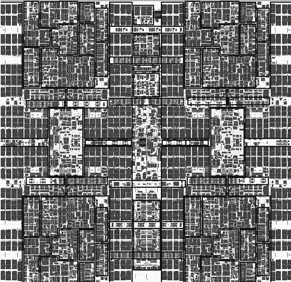 [ IEEE Micro, March 2008 ]
65
And in conclusion …
Computer Architecture >> ISAs and RTL
CS152 is about interaction of hardware and software, and design of appropriate abstraction layers
Computer architecture is shaped by technology and applications
History provides lessons for the future
Computer Science at the crossroads from sequential to parallel computing
Salvation requires innovation in many fields, including computer architecture
Read Chapter 1, then Appendix B for next time!
66
Acknowledgements
These slides contain material developed and copyright by:
Arvind (MIT)
Krste Asanovic (MIT/UCB)
Joel Emer (Intel/MIT)
James Hoe (CMU)
John Kubiatowicz (UCB)
David Patterson (UCB)

MIT material derived from course 6.823
UCB material derived from course CS252
67